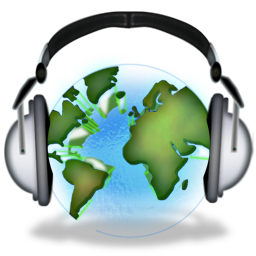 Джерела звуку.Звукові коливання.
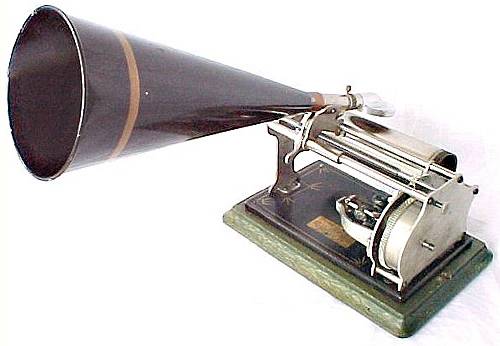 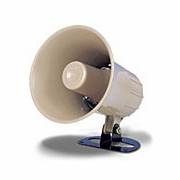 Історія вивчення звуків
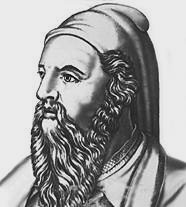 Звуки почали вивчати ще в далекій давнині. Перші спостереження з акустики були проведені в VI столітті до нашої ери. Піфагор встановив зв'язок між висотою тону і довжиною струни або труби, яка випромінює звук.
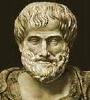 У IV в. до н.е. Аристотель перший правильно уявив, як поширюється звук у повітрі. Він сказав, що тіло яке  звучить,  викликає стиск і розрідження повітря і пояснив відлуння відображенням звуку від перешкод.
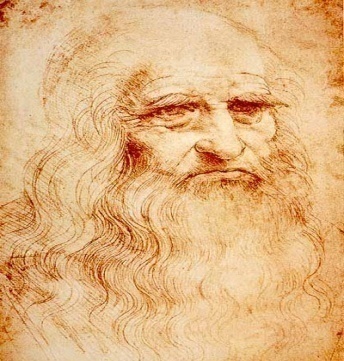 У XV столітті Леонардо да Вінчі сформулював принцип незалежності звукових хвиль від різних джерел.
Світ, в якому ми живемо, сповнений всіляких звуків. Наш світ навіть навчився відтворювати їх, щоб приманювати птахів і звірів. Шелест листя, гуркіт грому, шум морського прибою, свист вітру, звірине гарчання, спів птахів ... Ці звуки чув ще стародавня людина.
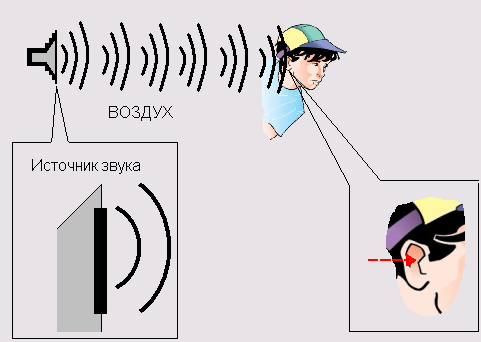 Ми живемо у світі звуків, які дозволяють нам отримувати інформацію про те, що відбувається навколо.
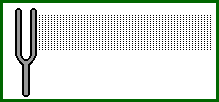 Камертон - являє собою металеву "рогатку", укріплену на шухлядці, у якого немає однієї стінки. Якщо спеціальним гумовим молоточком вдарити по "ніжкам" камертона, то він буде видавати звук, званий музичним тоном.
Камертон - винайдений в 18 столітті для настройки музичних інструментів.
Джерела звуку
Природні (голос, шелест листя, шум прибою)
Штучні (камертон, струна, дзвін, мембрана)
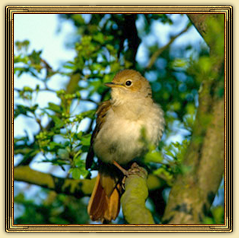 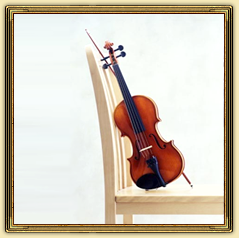 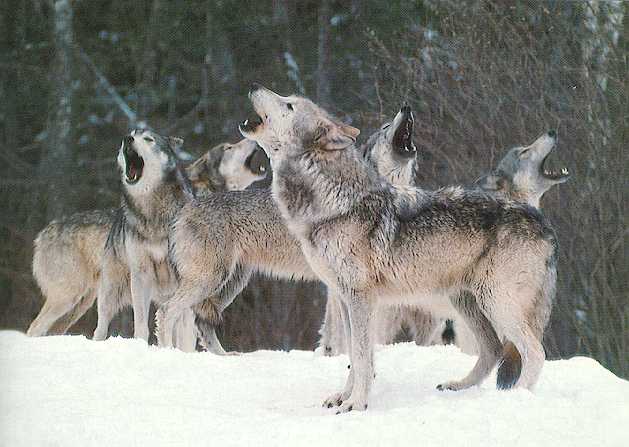 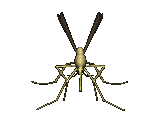 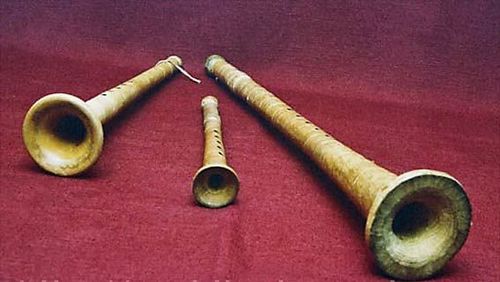 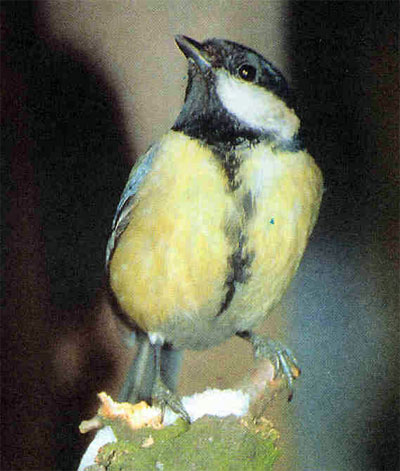 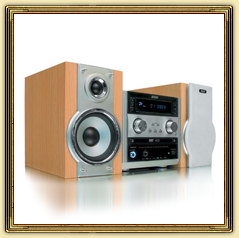 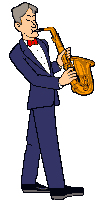 Загальним у всіх випадках є їх походження. Коливання тел породжують коливання повітря
Приказка «нем как рыба» виявилася спростованою. Риби цілком товариські. Звуки деяких риб нагадують свистки футбольних суддів, інших - стрільбу з гвинтівки або пістолета, а дехто шумить, немов мотоцикл, або видає хлопки. Одна лише акула завжди мовчить.
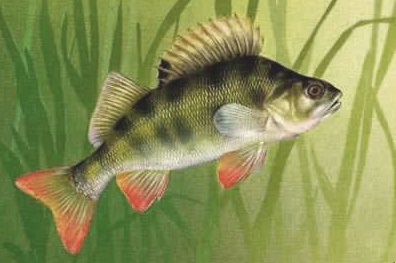 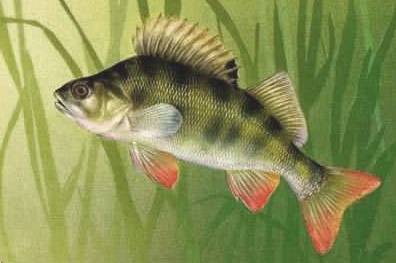 Звук - це поздовжня хвиля.
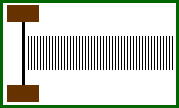 Чому?
Поперечними  хвилями називаються хвилі, в яких коливання відбуваються перпендикулярно напрямку поширення хвилі.
Поздовжніми називаються хвилі, в яких коливання відбуваються вздовж напрямку поширення хвилі.
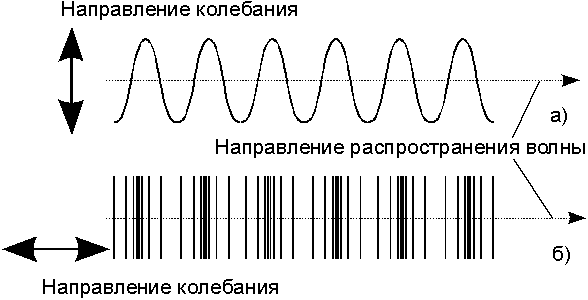 Поперечна хвиля
Поздовжня хвиля
Питяння!
Чому не можна почути дзвін дзвони, що знаходиться всередині судини, з якого відкачано повітря?
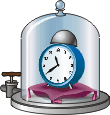 Звук поширюється в будь-якому пружньому середовищі - твердої, рідкої і газоподібної, але не може поширюватися в просторі де немає речовини
Швидкість звуку - це характеристика середовища, в якому поширюється хвиля. Вона визначається двома чинниками: пружністю і щільністю матеріалу. 
        Пружні властивості твердих тіл залежать від типа деформації. Так, пружні властивості металевого стержня неоднакові при крученні, стискуванні і вигинанні.   
        І відповідні хвильові коливання поширюються з різною швидкістю.
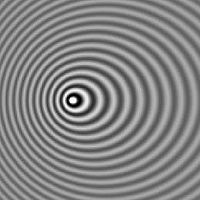 Швидкість звуку в різних речовинах.
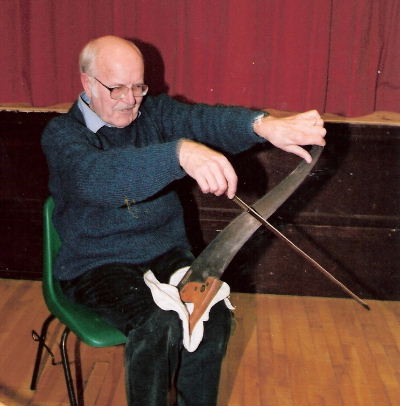 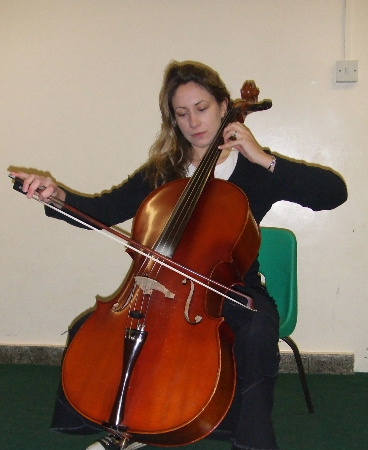 Швидкість звуку залежить від властивостей середовища, у якій поширюється звук.
У повітрі при підвищенні температури на 1 ° С швидкість звуку зростає приблизно на 0,60 м / с.
Людина відчуває звук за умови:  
           1)наявне джерело звуку, створюються коливання з частотою 16 до  20.000 Гц        2) є пружне середовище між вухом і джерелом звуку         3) потужність звукових хвиль достатня для здобуття відчуття звуку